Adaptively Layered Statistical Volumetric Obscurance
Elmar Eisemann1
Quintjin Hendrickx1
Leonardo Scandolo1
Martin Eisemann1,2
2TH Köln
1Delft University of Technology
HPG 2015
Los Angeles, California
Ambient Occlusion
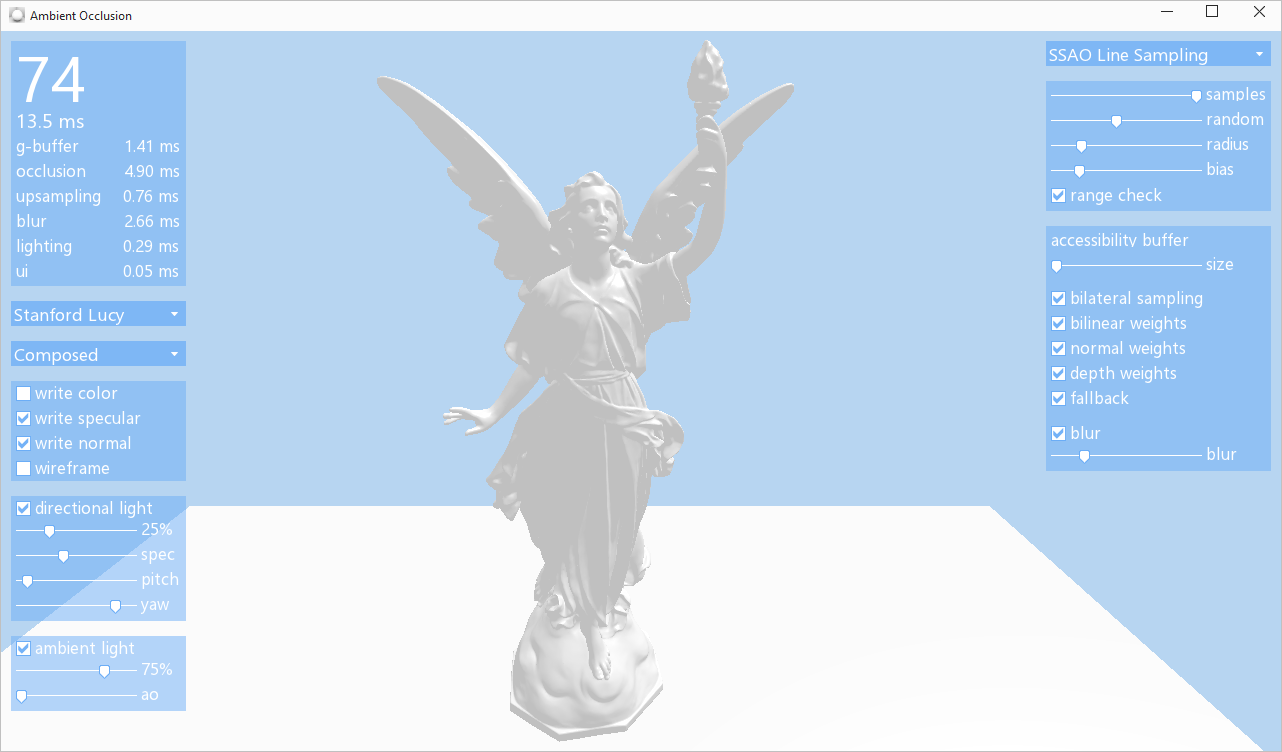 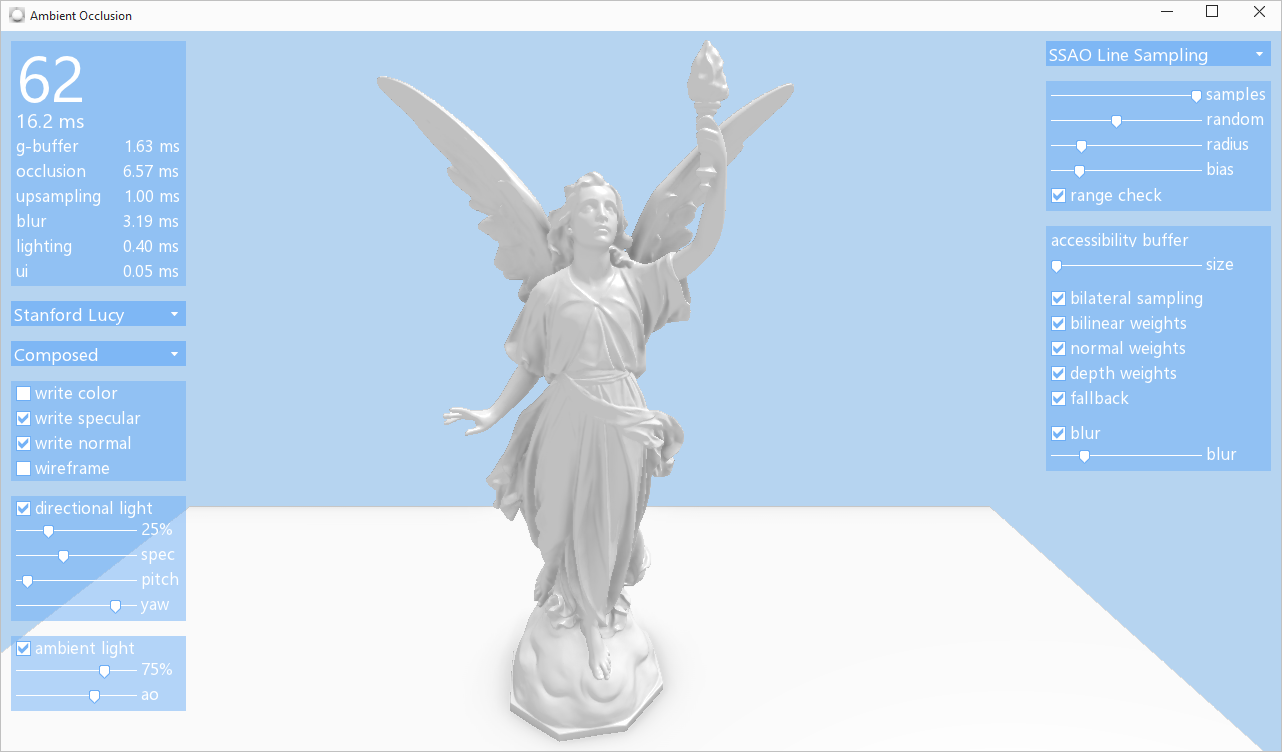 No AO
With AO
[Speaker Notes: If we are going to talk about volumetric obscurance we should first take a look at ambien occlusion]
Ambient Occlusion
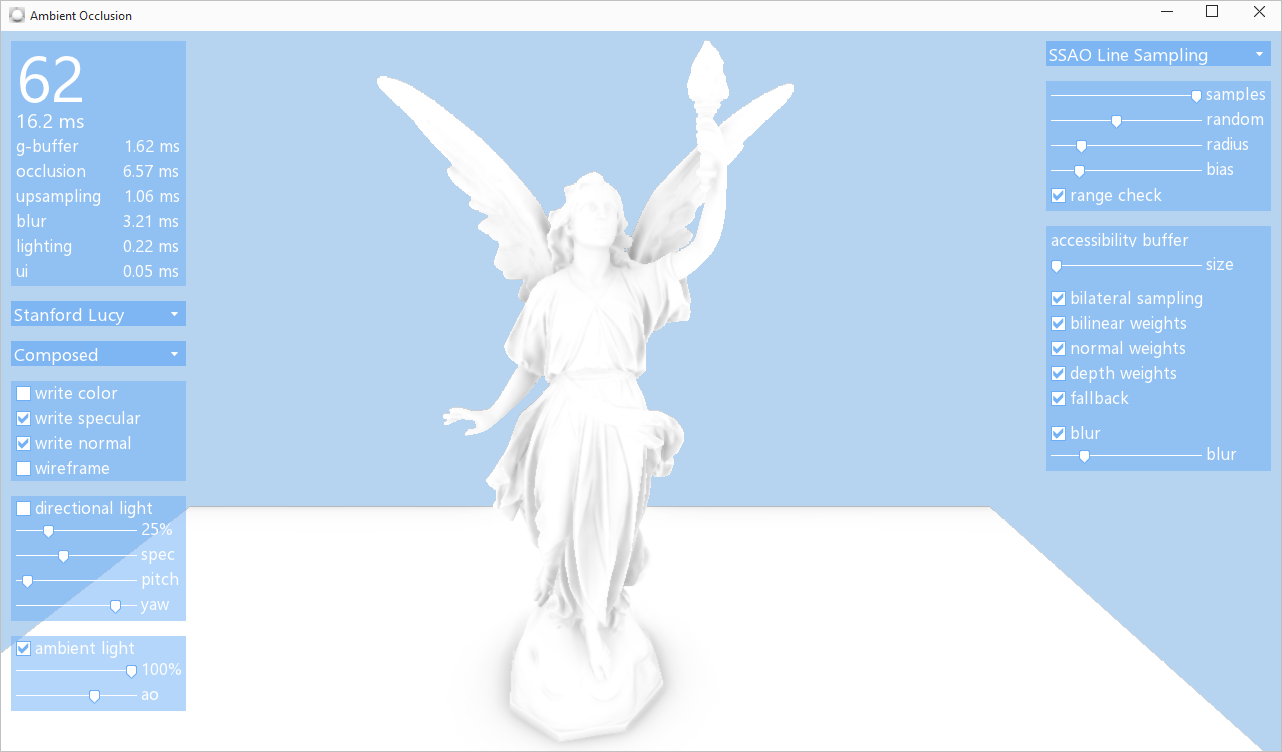 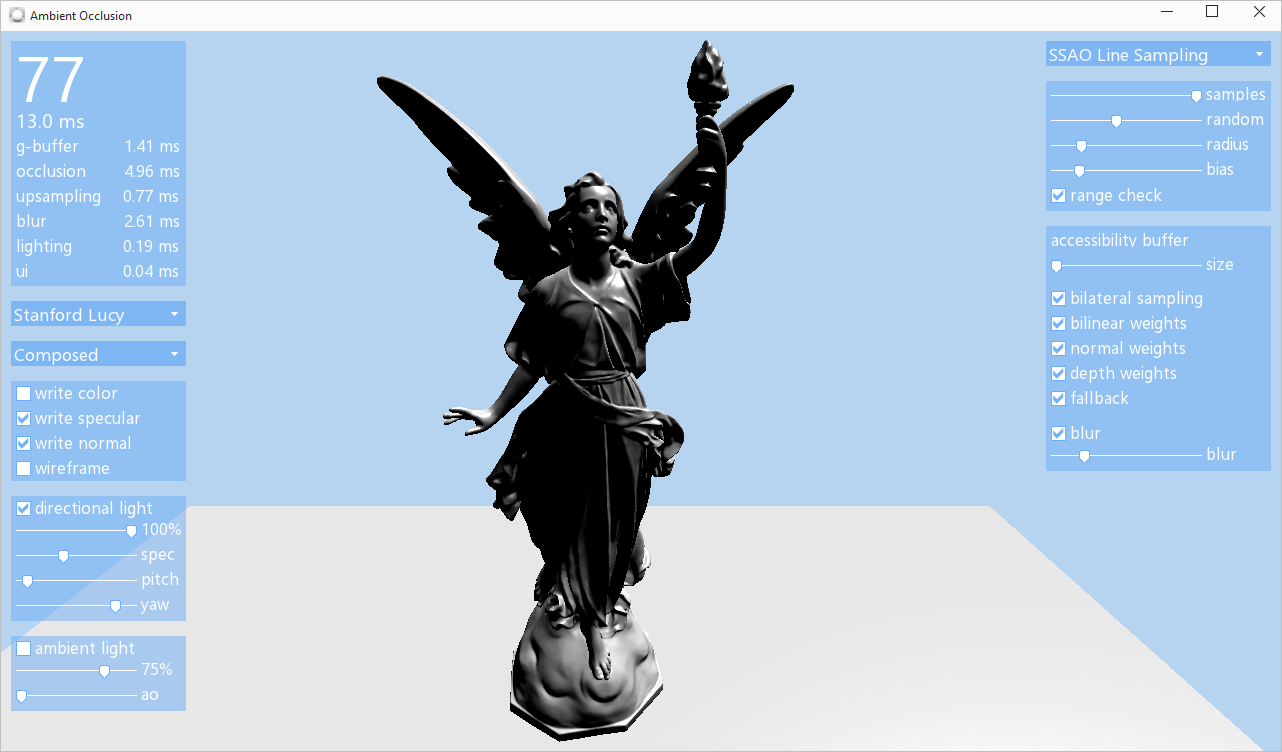 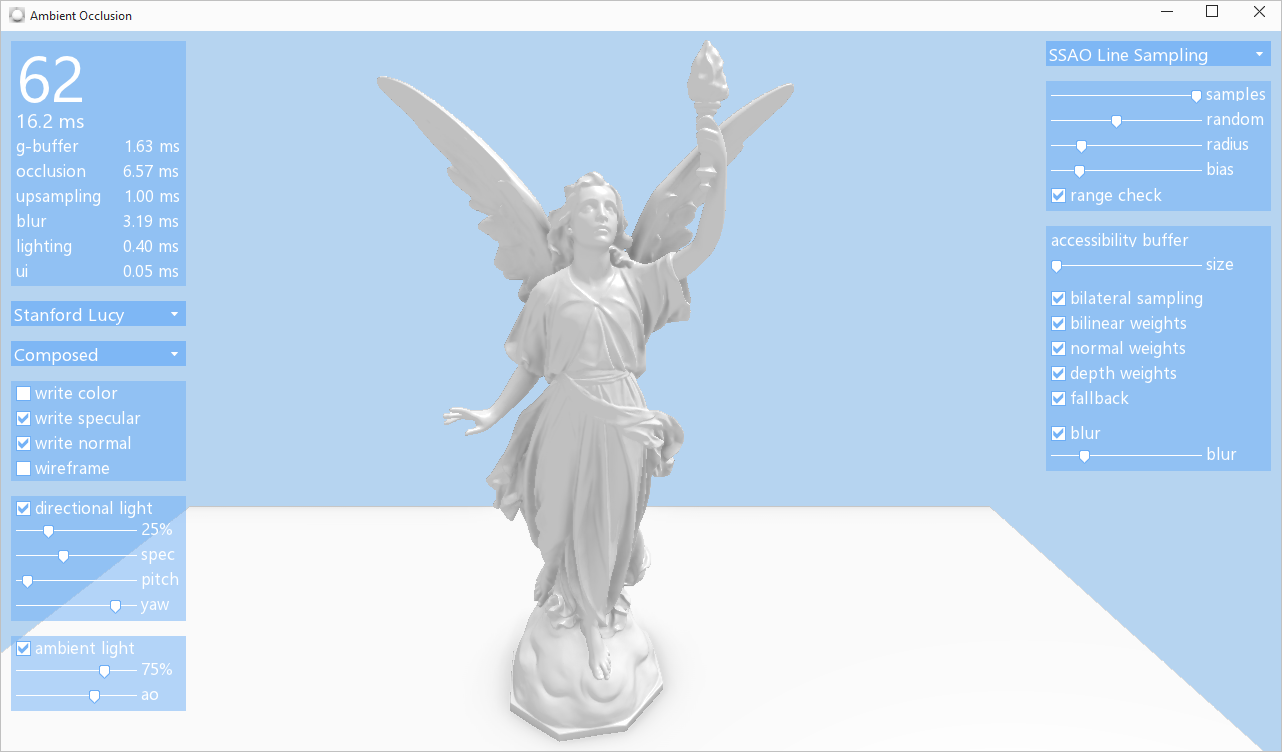 +
=
Directional ight
AO
Motivation
Attenuation of ambient (indirect) lighting

Greatly improves geometric understanding
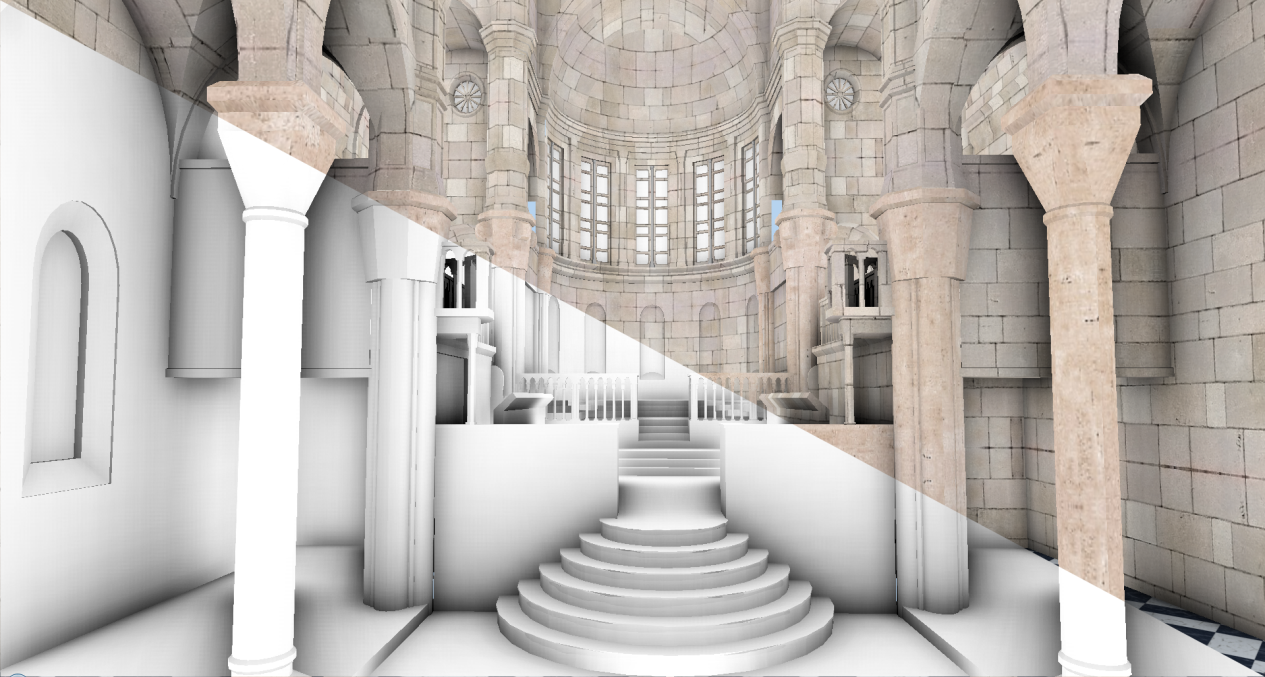 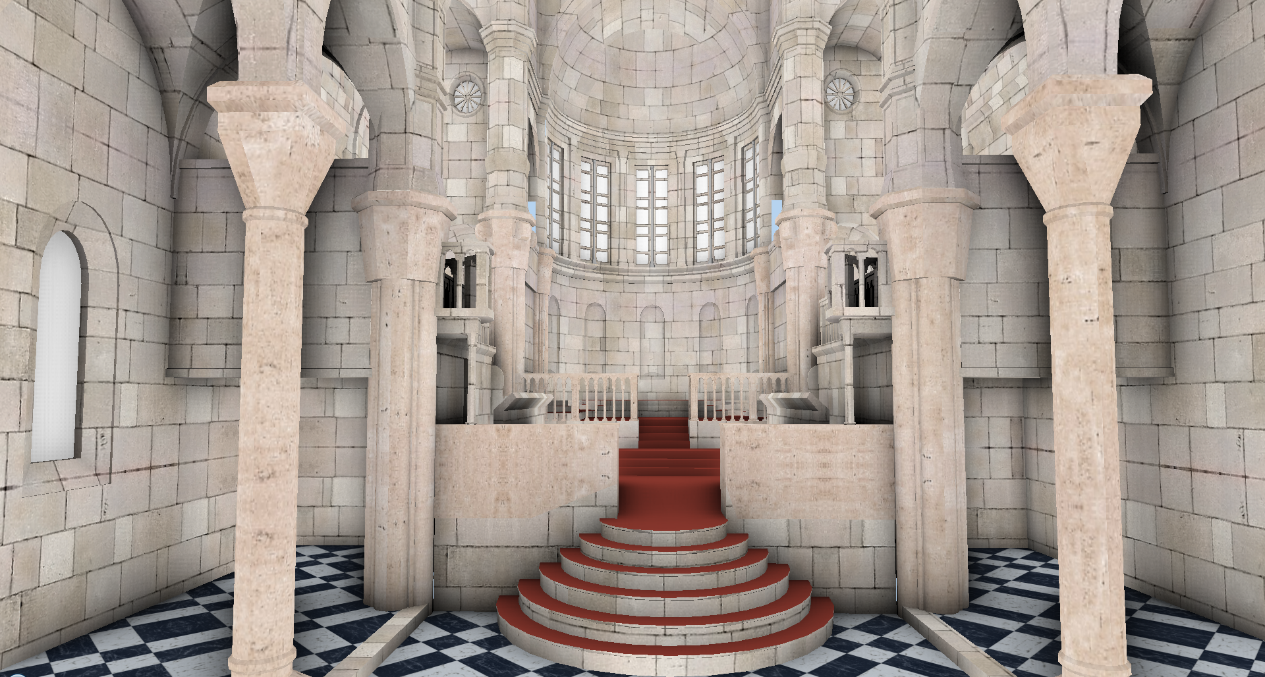 4
[Speaker Notes: We have this approximation of environmental lighting and I explained that is useful for geom. Understanding
Now let’s see how it works in practice.]
Definition
Volumetric obscurance

Average geometry nearby sample point
Crude approximation, but works well in practice
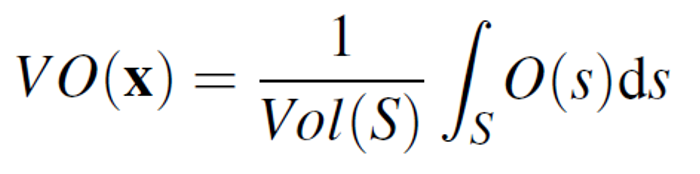 5
[Speaker Notes: So we’ve seen that ambien occlusion is a very coarse approximation but VO is cruder. Instead of looking at each ray direction we are only concerned about how filled the neighbourhood of a sample point is.
In other words, we want to compute an average fill.]
Definition
Volumetric obscurance

Average geometry nearby sample point
Crude approximation, but works well in practice
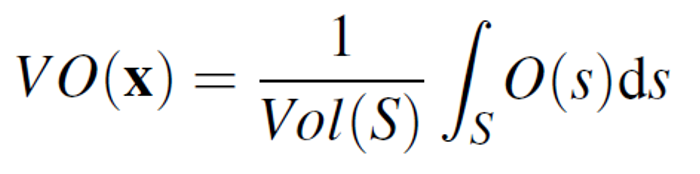 6
Pixel Sampling
Noisy or costly
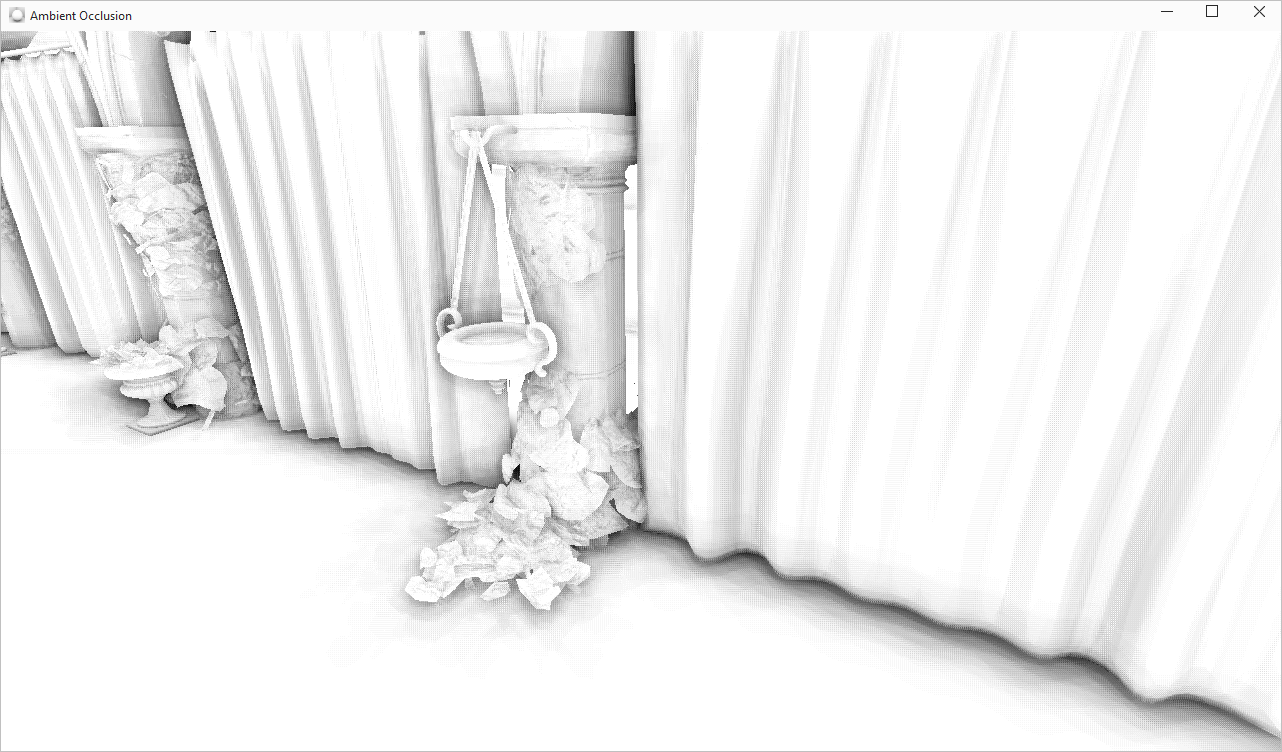 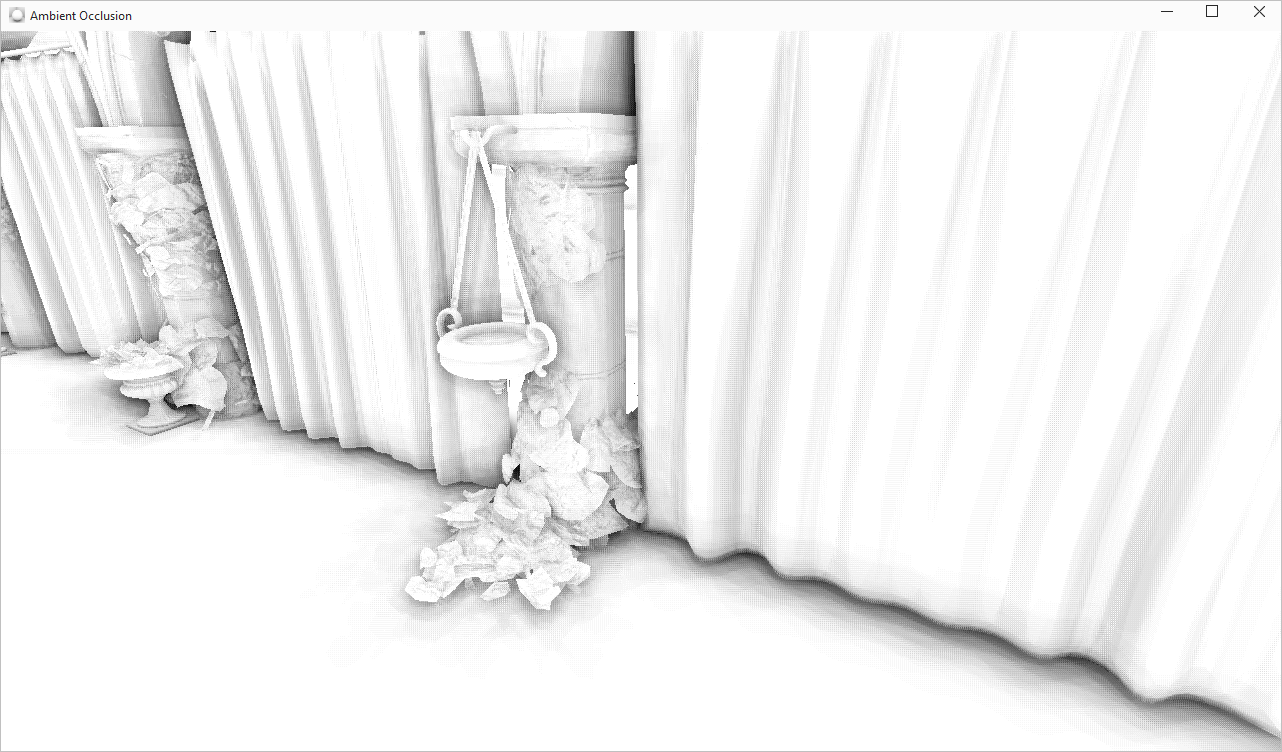 Pixel Sampling - Filtering
Removing noise with (expensive) cross bilateral blur
also removes details
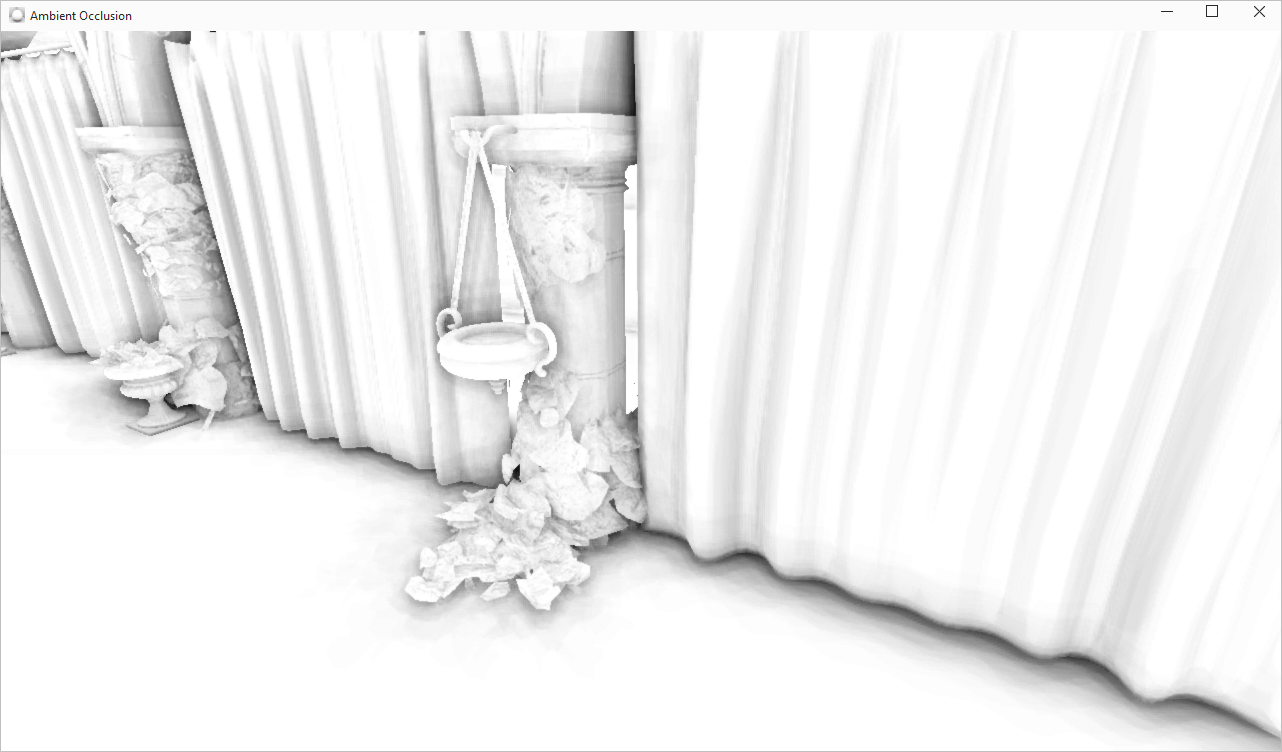 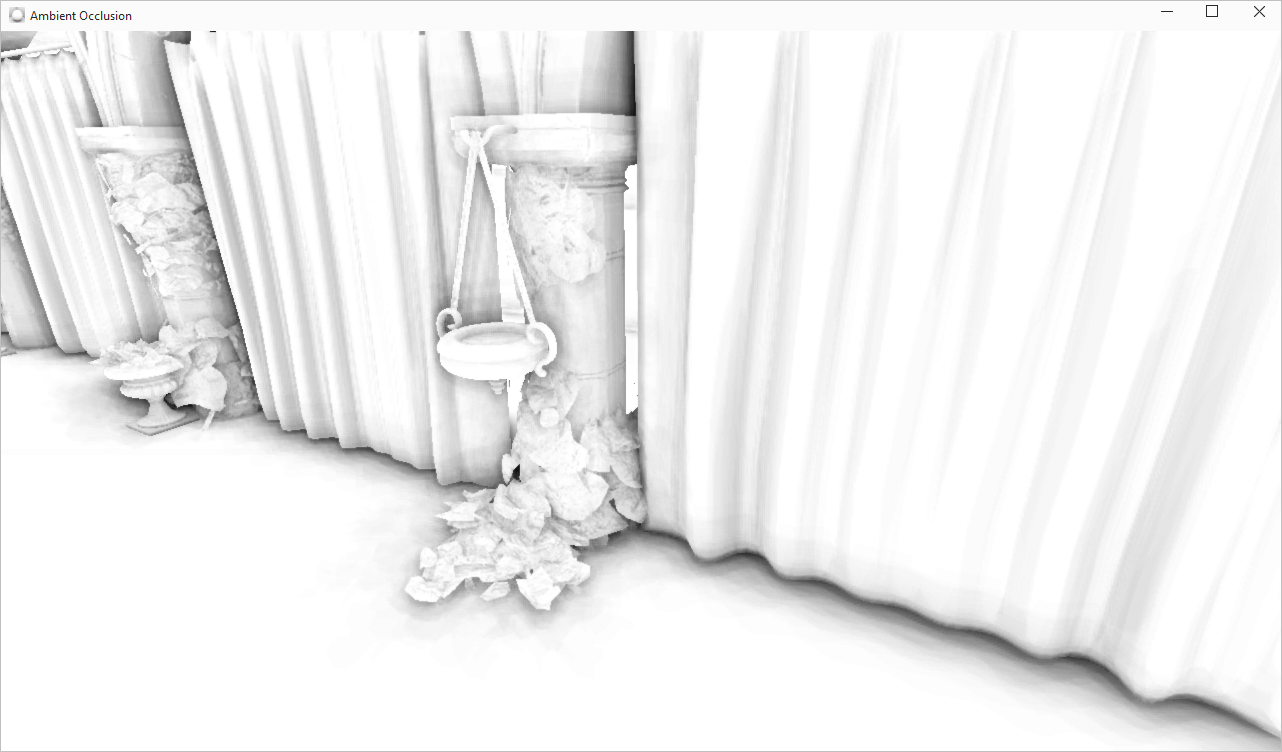 [Speaker Notes: So usually people get rid of the noise by applying a blur. One choice is a cross bi;ateral blur, but in some cases it’s very expensive and furthermore you lose a lot of detail.]
Motivation
High-performance SSAO => Less samples can be evaluated
SSAO with few samples => noise or blur
Our goal : avoid single-pixel sampling, as well as filtering
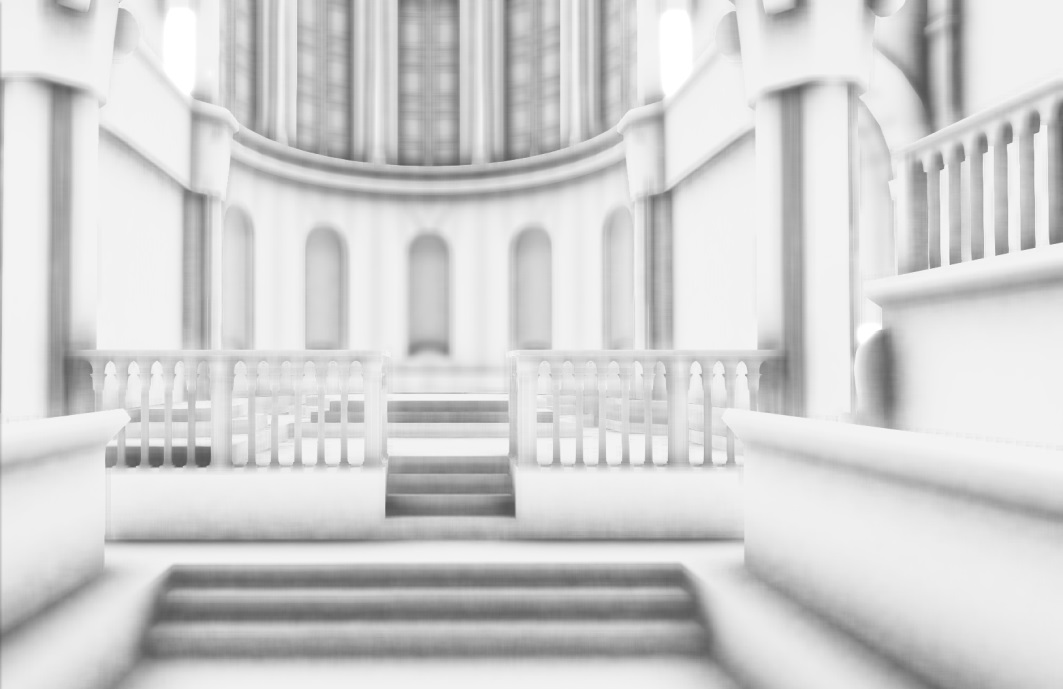 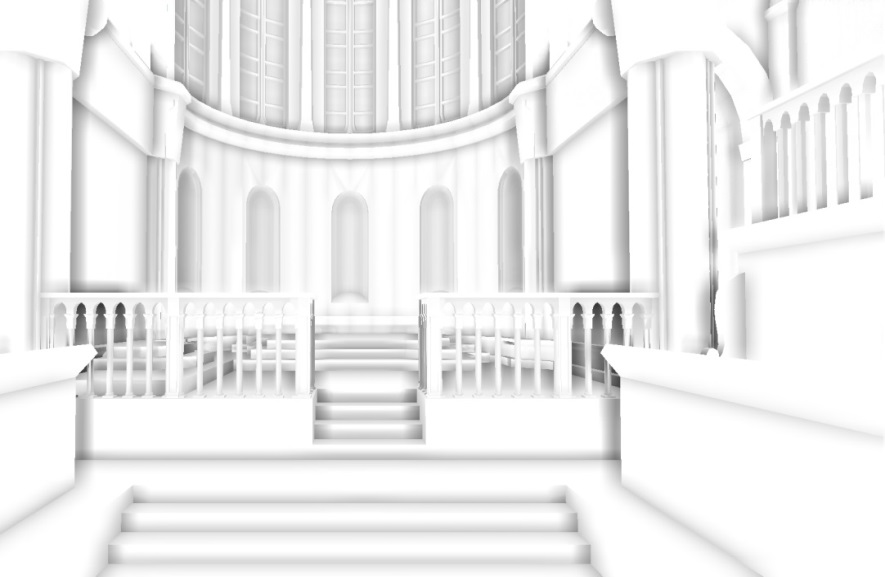 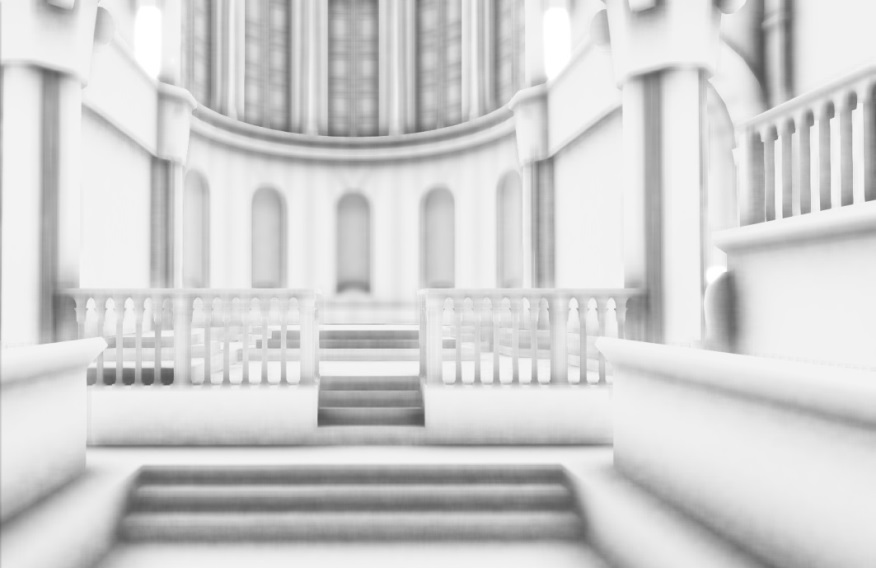 SSAO
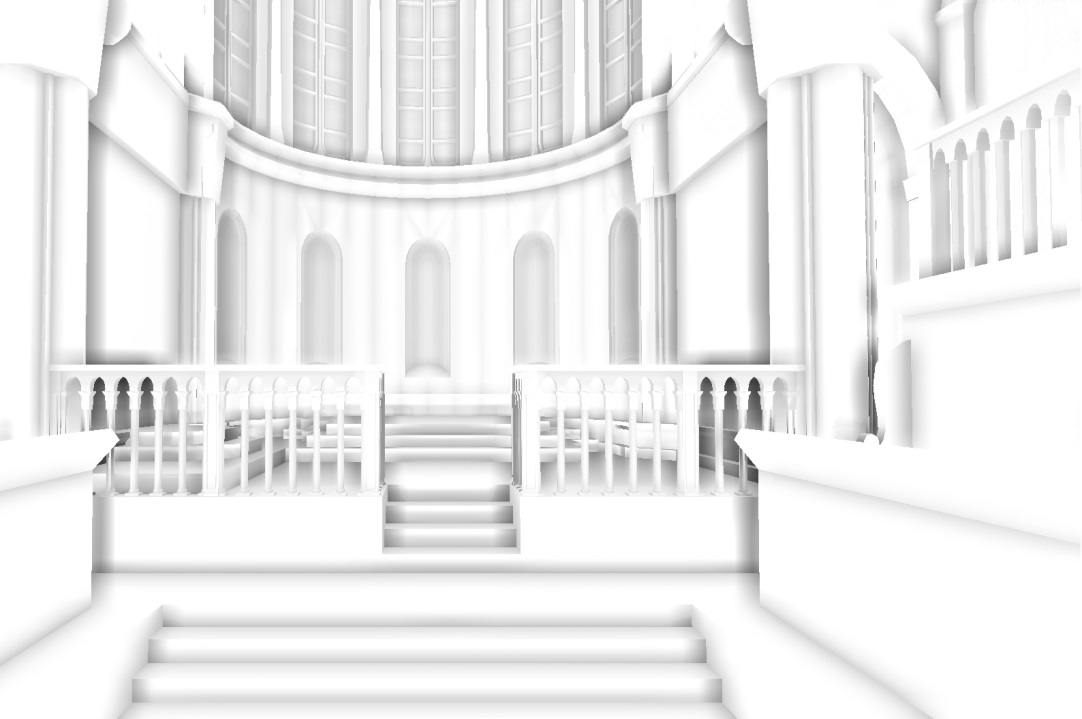 Ours
9
Screen-Space Volumetric Obscurance
Sample box instead of a sphere
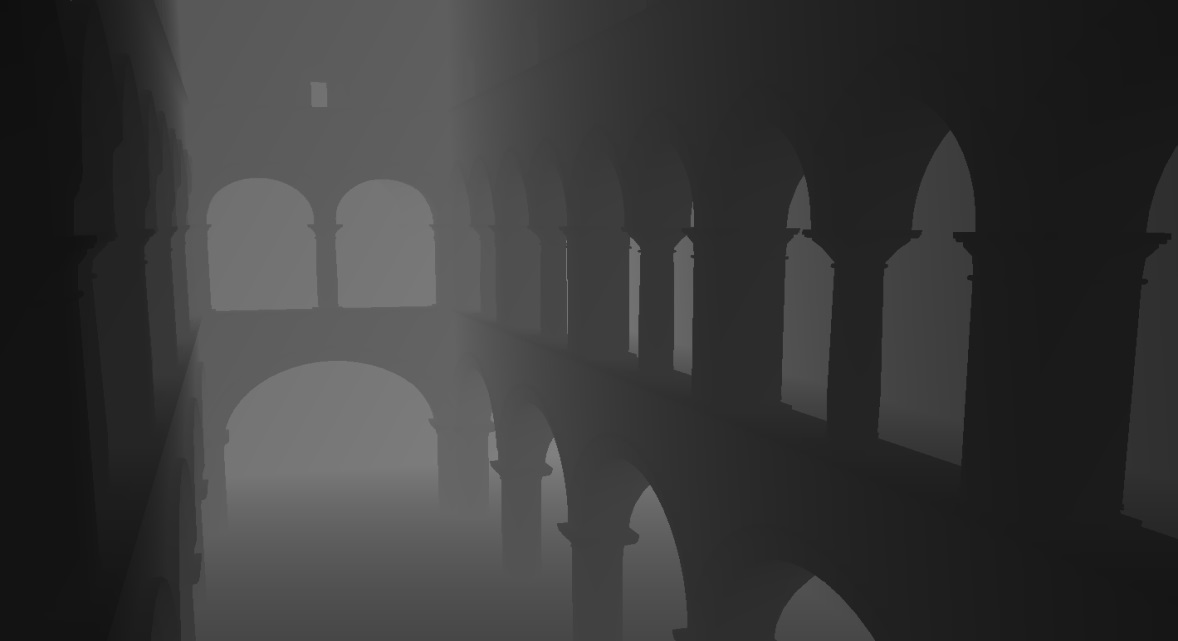 10
[Speaker Notes: Like in other AO methods, the size of the neighborhood depends on the distance to the camera, because we want a constant world space neighborhood.
A common change for real-time performance is to switch to a rectangular neighborhood.]
Screen-Space Volumetric Obscurance
Definition
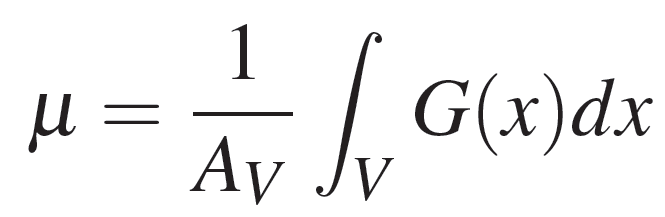 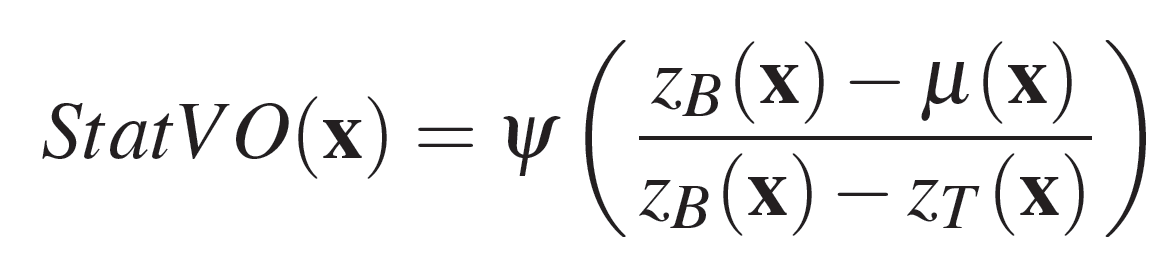 average
V
ZT
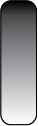 μ
ZB
G
11
Screen-Space Volumetric Obscurance
Need to compute an average in a rectangular pixel neighborhood!

Mipmaps

N-Buffers

Y-Buffers

SAT
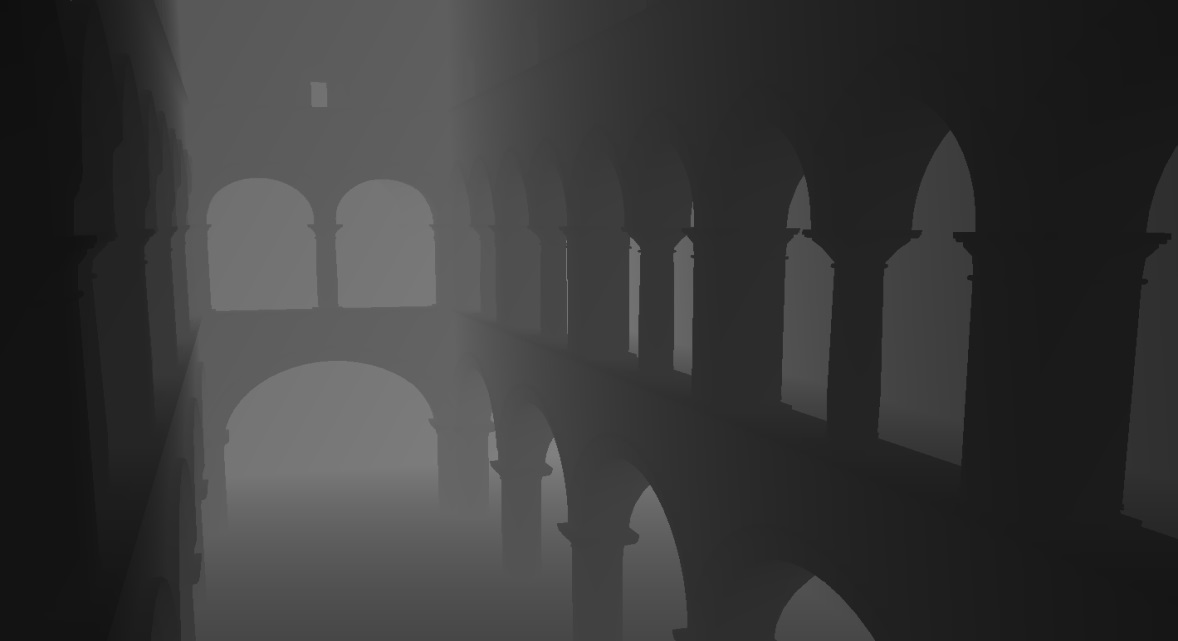 12
[Speaker Notes: SATs are efficient and accurate]
Computing Averages: Fast Summed-Area Tables [Crow1984]
FSAT
2
1
0
0
1
13
0
1
1
0
1
0
0
0
0
1
0
1
Computing Averages: Fast Summed-Area Tables [Crow1984]
FSAT
3
2
1
0
0
1
14
0
1
1
0
1
0
0
0
0
1
0
1
Computing Averages: Fast Summed-Area Tables [Crow1984]
FSAT
3
2
4
1
0
0
1
15
0
1
1
0
1
0
0
0
0
1
0
1
Computing Averages: Fast Summed-Area Tables [Crow1984]
FSAT
0
0
0
0
0
1
1
1
0
1
3
2
0
2
3
4
1
0
0
1
16
0
1
1
0
1
0
0
0
0
1
0
1
Computing Averages: Fast Summed-Area Tables [Crow1984]
FSAT
0
0
0
0
0
1
1
1
0
1
3
2
0
2
3
4
Get average of any window with just 4 value lookups!
4 -1 -2 +1 = 2
1
0
0
1
17
0
1
1
0
1
0
0
0
0
1
0
1
[Speaker Notes: TAKE THE 4 CORNERS]
Computing Averages: Fast Summed-Area Tables [Crow1984]
FSAT
0
0
0
0
0
1
1
1
0
1
3
2
0
2
3
4
Get average of any window with just 4 value lookups!
4 -1 -2 +1 = 2
1
0
0
1
18
0
1
1
0
1
0
0
0
0
1
0
1
Screen-Space Volumetric Obscurance
[Slomp et al. 2010; Diaz et al. 2010]:

Generate depth map



Create SATs from the depth map



Use the SATs to compute the local average and evaluate VO
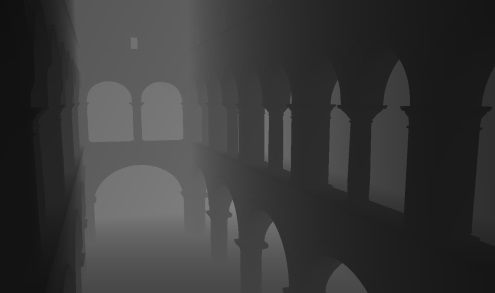 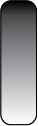 ?
19
Limitations
In practice not applied because: 

Ignoring surface normals leads to missing details

Strong halos at depth discontinuities
20
Statistical 
Volumetric Obscurance
 (StatVO)
21
Statistical Volumetric Obscurance
Increase details
Involve normal in the evaluation
22
[Speaker Notes: If]
Statistical Volumetric Obscurance
Increase details
Involve normal in the evaluation
23
[Speaker Notes: If]
Statistical Volumetric Obscurance
Considering the normal

We need to project every point to the normal
?
Σ < p, n2 >
Σ < p, n1 >
< Σ p, n2 >
< Σ p, n1 >
24
Statistical Volumetric Obscurance
Computing the average position

For each coordinate (x,y,z) create an SAT
X
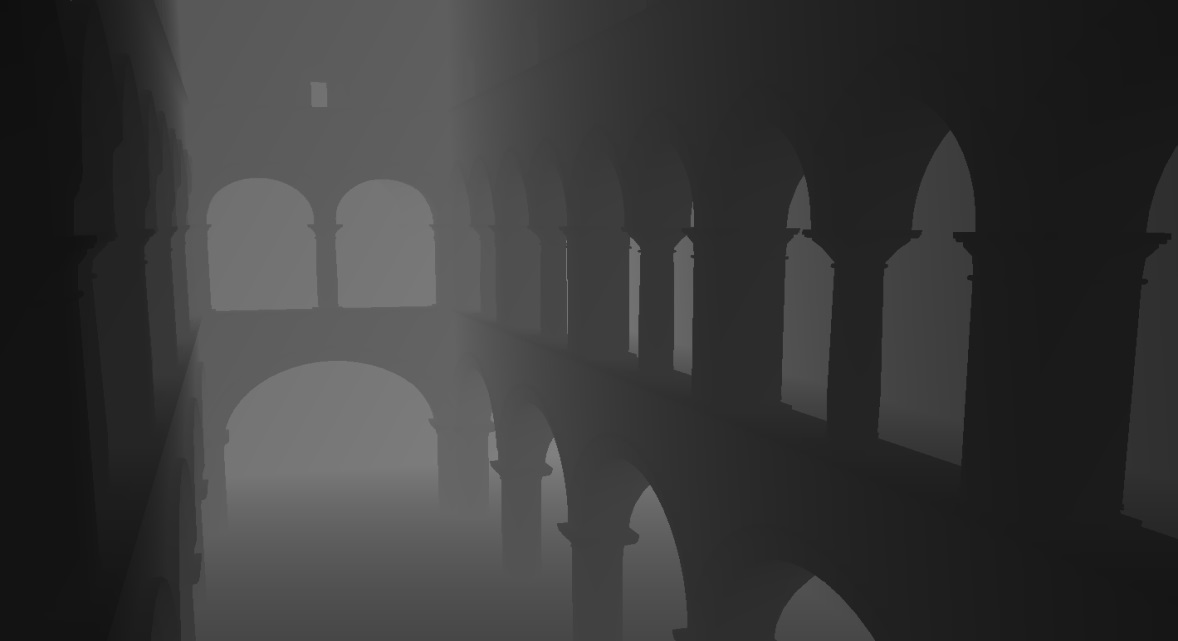 Y
Z
25
Statistical Volumetric Obscurance
No banding
No noise
No blur
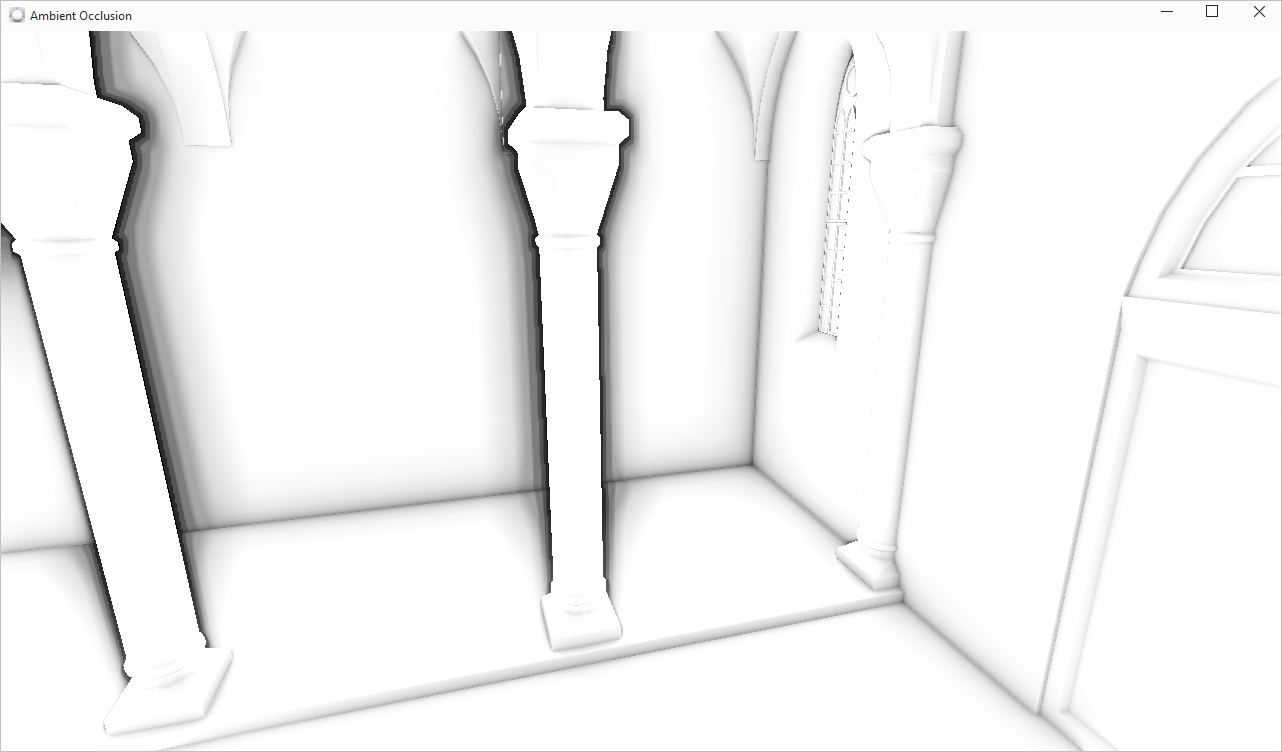 [Speaker Notes: We solved the first problem]
Statistical Volumetric Obscurance
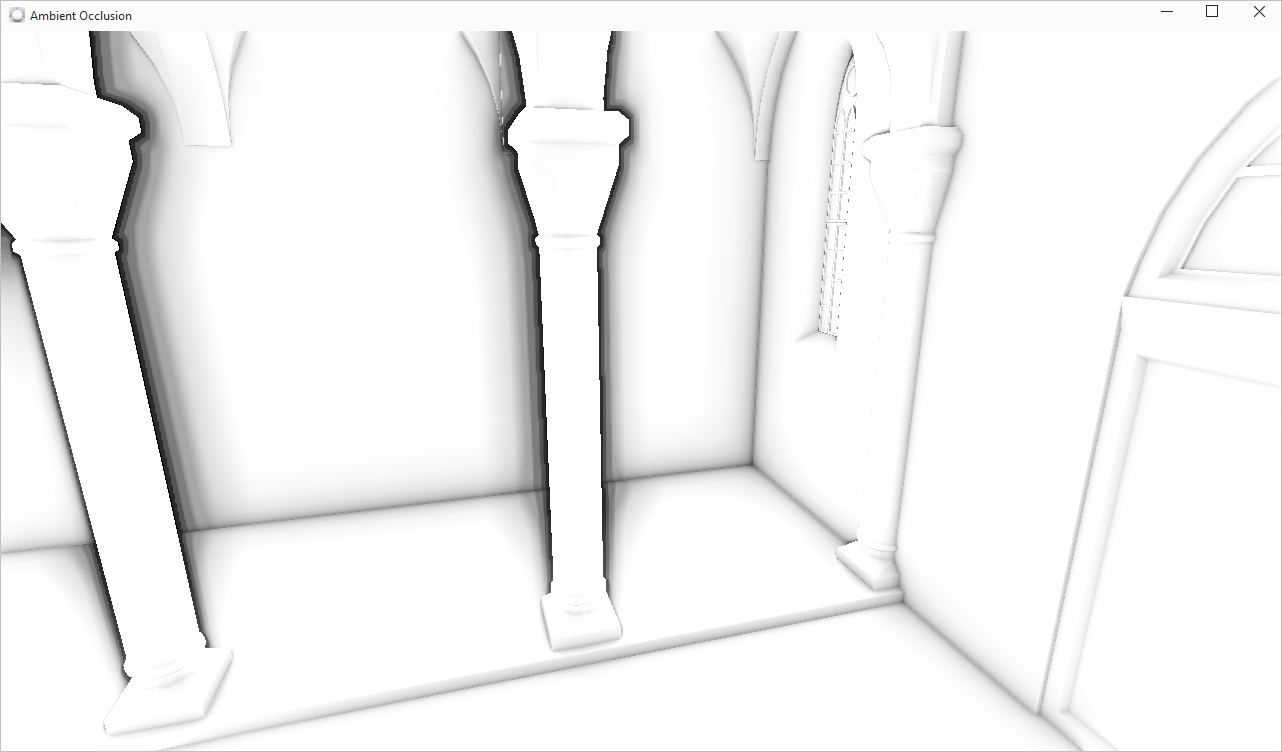 No banding
No noise
No blur

Halos
[Speaker Notes: But halos remain an issue]
Statistical Volumetric Obscurance
Source of halos
Some pixels are outside the sample box
Average is wrong
μ
28
Adaptive 
depth layers
29
Adaptive depth layers
Producing uniform layers ?
One SAT per layer
μ5
μ2
μ4
μ3
μ
μ1
μ2
μ1
30
[Speaker Notes: The first idea that comes to mind is to uniformly divide the depth buffer.
Now we can evaluate it for each layer independently and realize when one of the averages is not useful.]
Adaptive depth layers
Producing uniform layers ?
One SAT per layer

But we need lots of layers
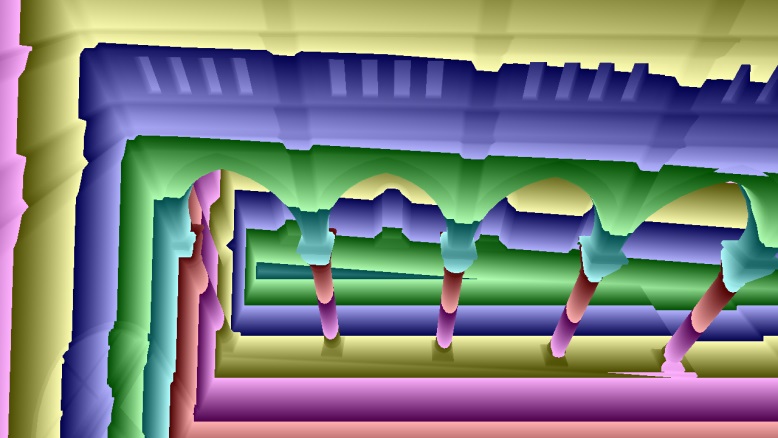 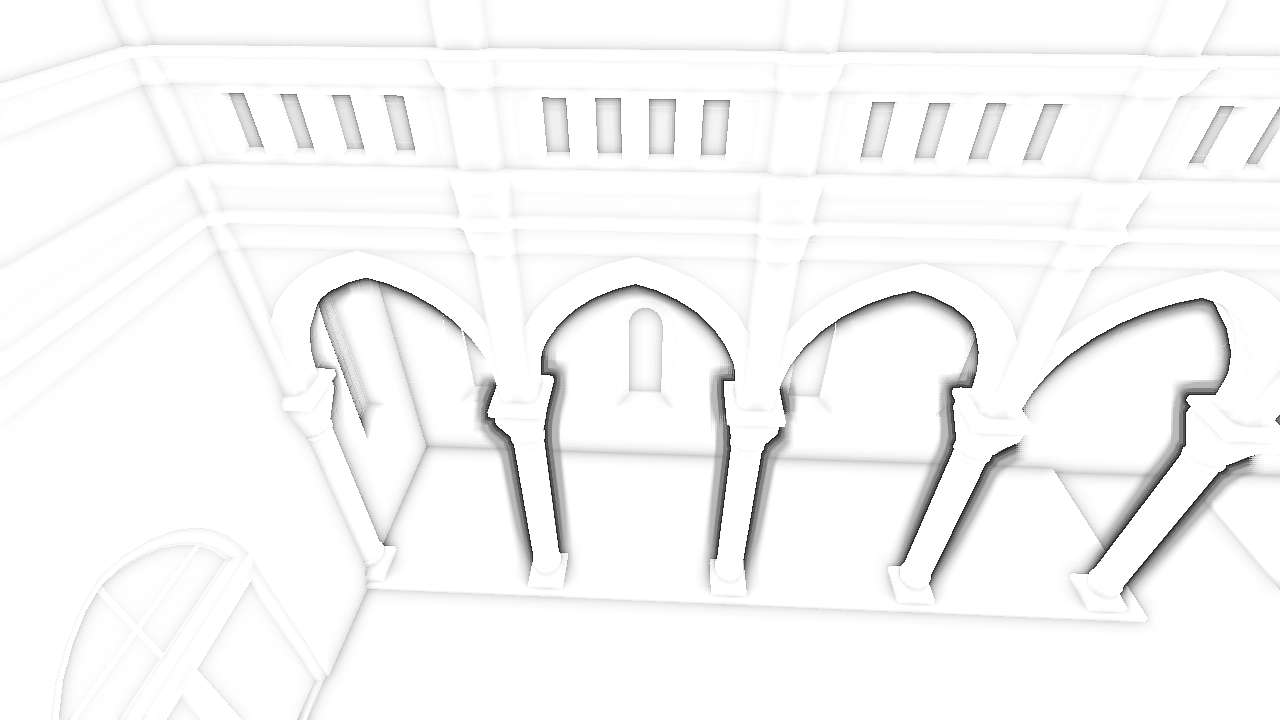 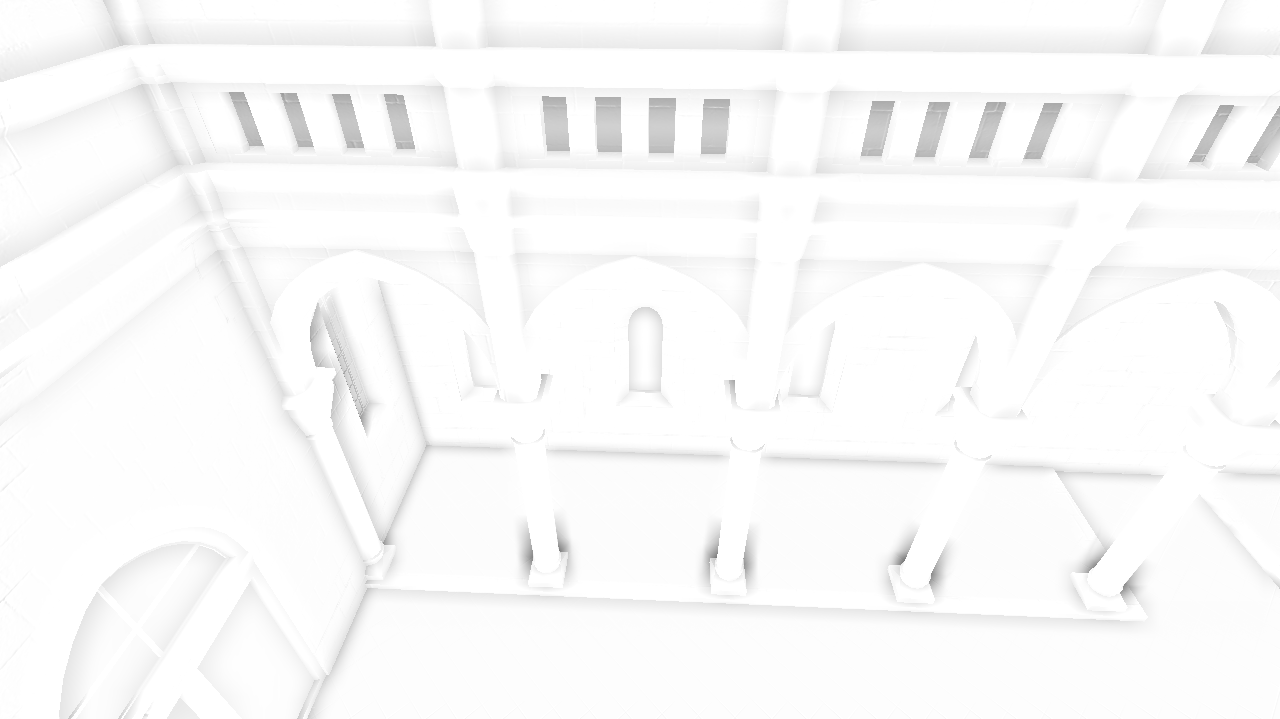 31
Adaptive depth layers
How to reduce number of layers ?

Idea: Separate strong discontinuities
Observation: average lies between discontinuities
32
Adaptive depth layers
How to reduce number of layers ?

Idea: Separate strong discontinuities
Observation: average lies between discontinuities
Recursive application for more layers (4 in practice)
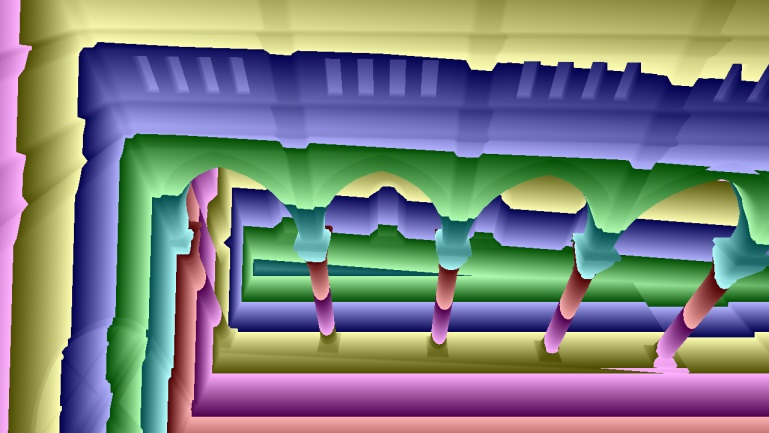 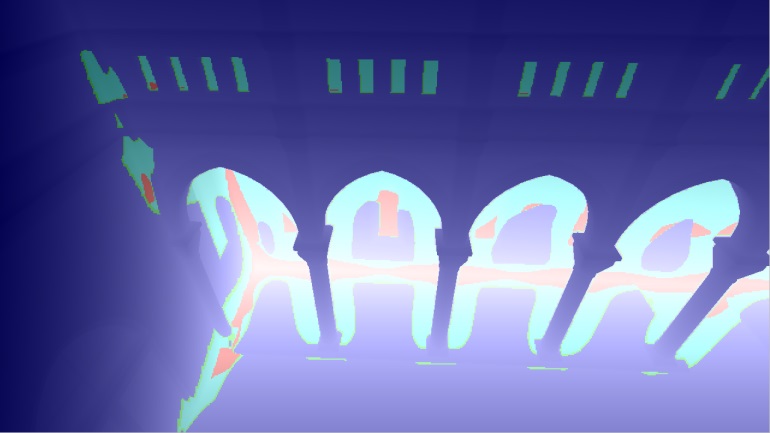 33
Adaptive depth layers
Create adaptive layers

Start with depth buffer and its SAT
Mark pixels as higher or lower based on local average
Create one SAT for each new layer
Apply recursively for more layers
μ2
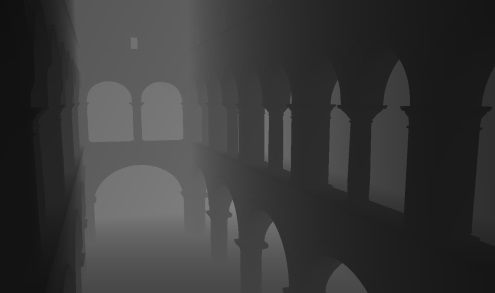 μ1
34
Statistical Volumetric Obscurance
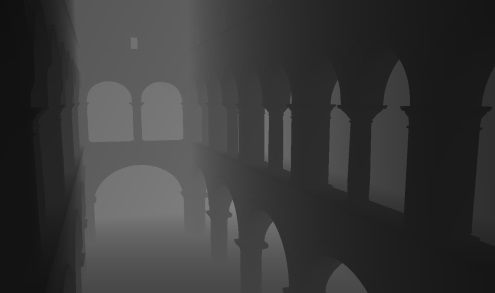 The StatVO steps

Generate depth map


Create SATs from the depth map


Create the layers


Use the SATs to compute the local average and evaluate StatVO
μ2
μ1
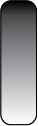 35
Bells & Whistles
36
[Speaker Notes: Of course I cannot give all the details in this talk, they are in the paper. But let me show some important considerations.]
Bells & Whistles
Avoid computing SATs for each layer
Derive from parent + sibling
37
Bells & Whistles
Avoid computing SATs for each layer
Derive from parent + sibling

Downsampling of SATs
Lookup of averages implies low frequencies
38
[Speaker Notes: VERY DIFFERENT FROM DOWNSAMPLING THE DEPTH BUFFER AND DOING AO, WHICH IS UNFEASIBLE]
Bells & Whistles
Avoid computing SATs for each layer
Derive from parent + sibling

Downsampling of SATs
Lookup of averages implies low frequencies

Quadrant-based evaluation for higher precision
Overlap of corners exploited in SAT lookups
39
Results
40
Results
41
Results
Adaptive layers
42
Results
Timings    				   1280x720 – NVidia GTX770
43
Results
Downsampling to half resolution
44
Results
Timings    				   1280x720 – NVidia GTX770
45
Limitations
Flickering
46
[Speaker Notes: If you go further down some details are lost and you can see flickering in the pillars.]
Conclusions
StatVO is a real-time screen-space method

 Statistical formulation to avoid sampling

 High-quality smooth results
47
Future work
Alternatives for SATs

Higher-order moments

Additional surface information
48
Questions ?
Thank you 
very much!
This work was partially financed by the Intel Visual Computing Insitute and the EU FP7 Project Harvest4D
49